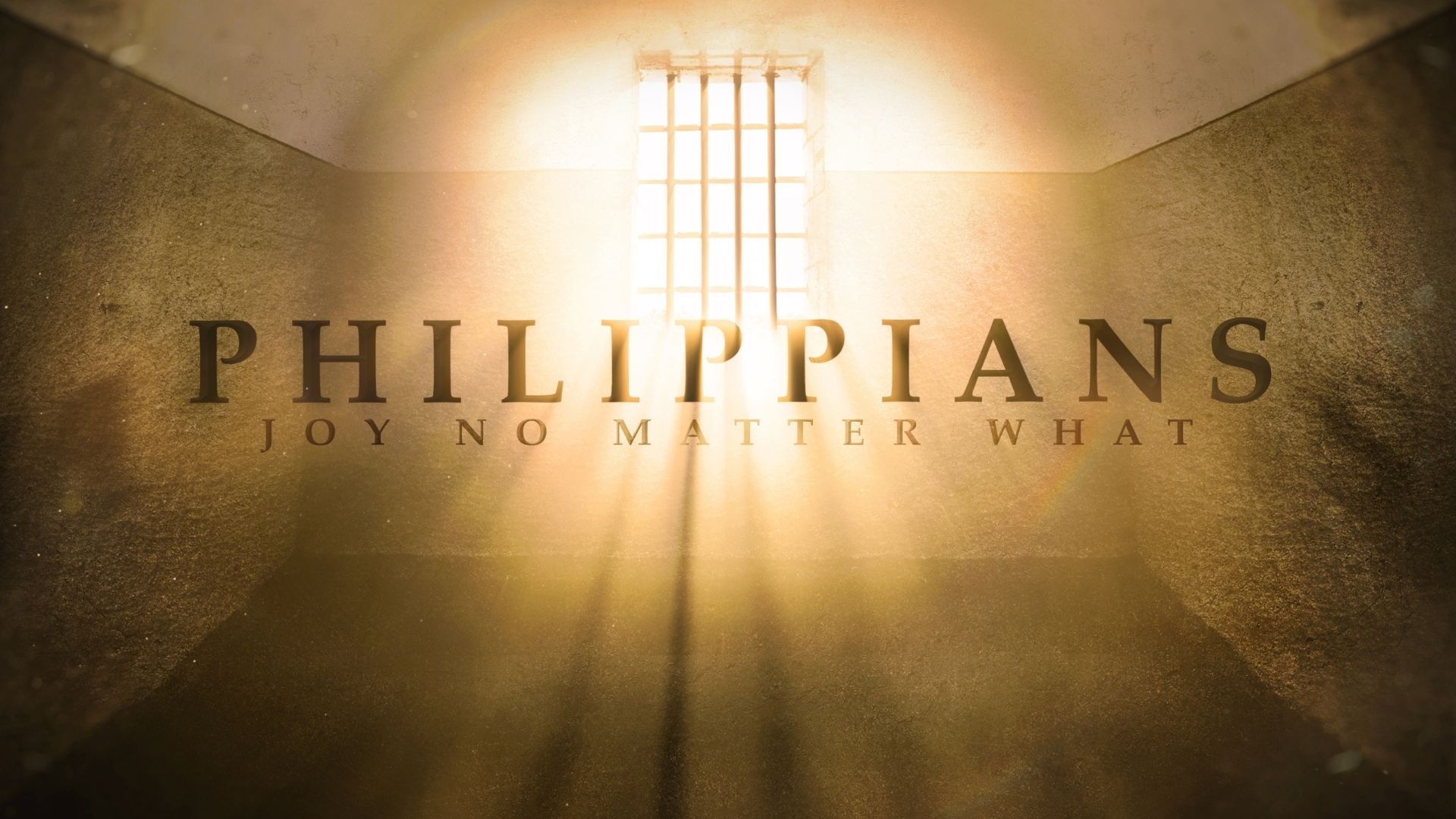 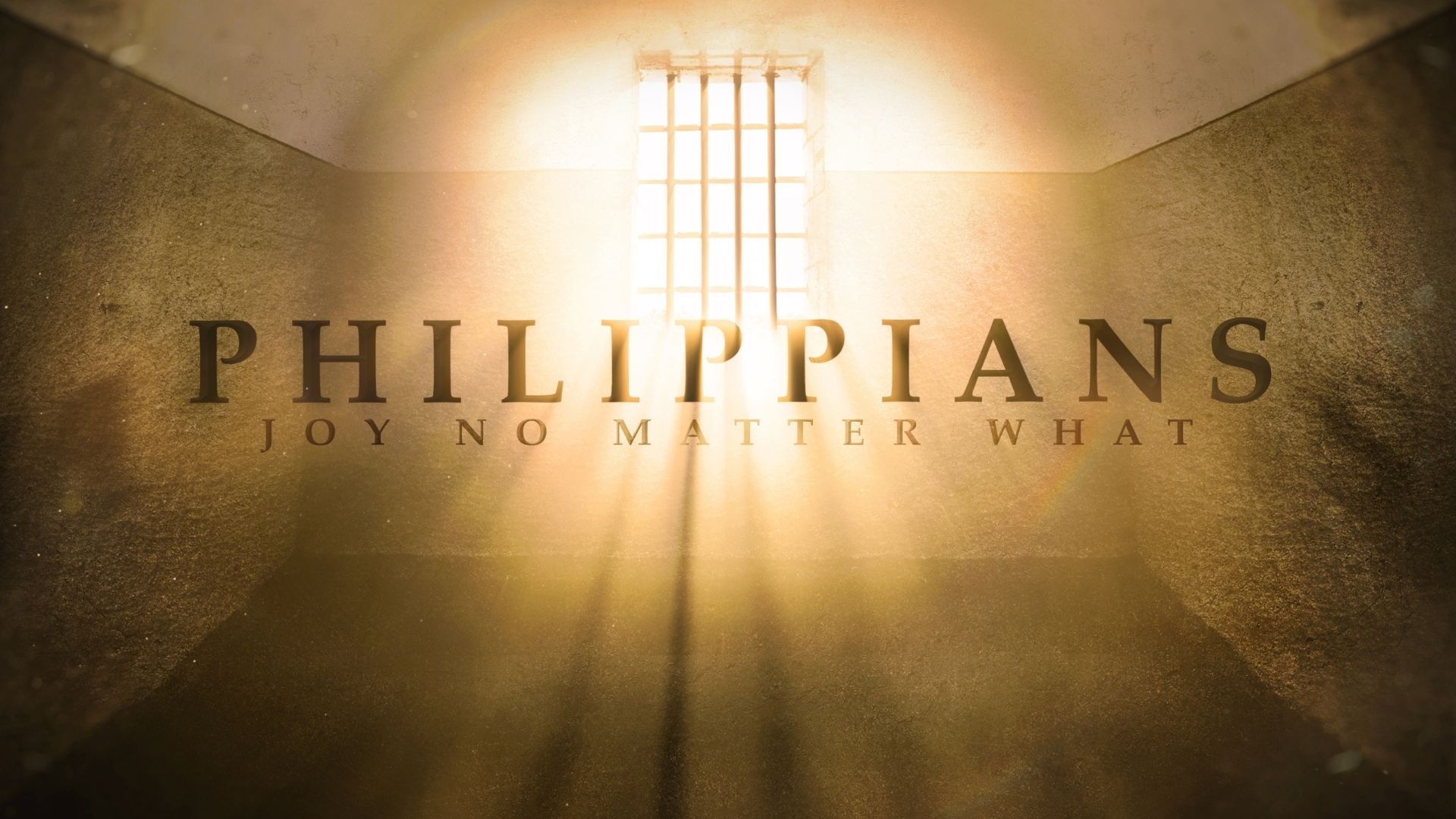 Part 4: Joys for Life
Rejoice in the Lord always. I will say it again: Rejoice! Let your gentleness be evident to all. The Lord is near. Do not be anxious about anything, but in every situation, by prayer and petition, with thanksgiving, present your requests to God. And the peace of God, which transcends all understanding, will guard your hearts and your minds in Christ Jesus.

Philippians 4 v 4-7 (NIV)
Finally, brothers and sisters, whatever is true, whatever is noble, whatever is right, whatever is pure, whatever is lovely, whatever is admirable—if anything is excellent or praiseworthy—think about such things. Whatever you have learned or received or heard from me, or seen in me—put it into practice. And the God of peace will be with you.
Philippians 4 v 8-9 (NIV)
I rejoiced greatly in the Lord that at last you renewed your concern for me. Indeed, you were concerned, but you had no opportunity to show it. I am not saying this because I am in need, for I have learned to be content whatever the circumstances. I know what it is to be in need, and I know what it is to have plenty. I have learned the secret of being content in any and every situation, whether well fed or hungry, whether living in plenty or in want. I can do all this through him who gives me strength.
Philippians 4 v 10-13 (NIV)
I rejoiced greatly in the Lord that at last you renewed your concern for me. Indeed, you were concerned, but you had no opportunity to show it. I am not saying this because I am in need, for I have learned to be content whatever the circumstances. I know what it is to be in need, and I know what it is to have plenty. I have learned the secret of being content in any and every situation, whether well fed or hungry, whether living in plenty or in want. I can do all this through him who gives me strength.
Philippians 4 v 10-13 (NIV)
Joys for Life
 
“True contentment is a deep-seated sense of accepting who and where you are at any given moment.”

“Contentment is a feeling or state of mind that comes with being satisfied with what we have and who we become in life”
Joys for Life
 
Pray

Pursue the right things

Jesus
Pray

Do not be anxious about anything, but in every situation, by prayer and petition, with thanksgiving, present your requests to God. And the peace of God, which transcends all understanding, will guard your hearts and your minds in Christ Jesus.

Philippians 4 v 6-7 (NIV)
Finally, brothers and sisters, whatever is true, whatever is noble, whatever is right, whatever is pure, whatever is lovely, whatever is admirable—if anything is excellent or praiseworthy—think about such things. 
Philippians 4 v 8 (NIV)
Pursue the Right Things

Finally, brothers and sisters, whatever is true, whatever is noble, whatever is right, whatever is pure, whatever is lovely, whatever is admirable—if anything is excellent or praiseworthy—think about such things. 
Philippians 4 v 8 (NIV)
I can do all this through him who gives me strength.
Philippians 4 v 13 (NIV)

And my God will meet all your needs according to the riches of his glory in Christ Jesus.
Philippians 4 v 19 (NIV)
Joys for Life
 
Pray

Pursue the right things

Jesus
Joys for Life
 
“True contentment is a deep-seated sense of accepting who and where you are at any given moment.”

“Contentment is a feeling or state of mind that comes with being satisfied with what we have and who we become in life”
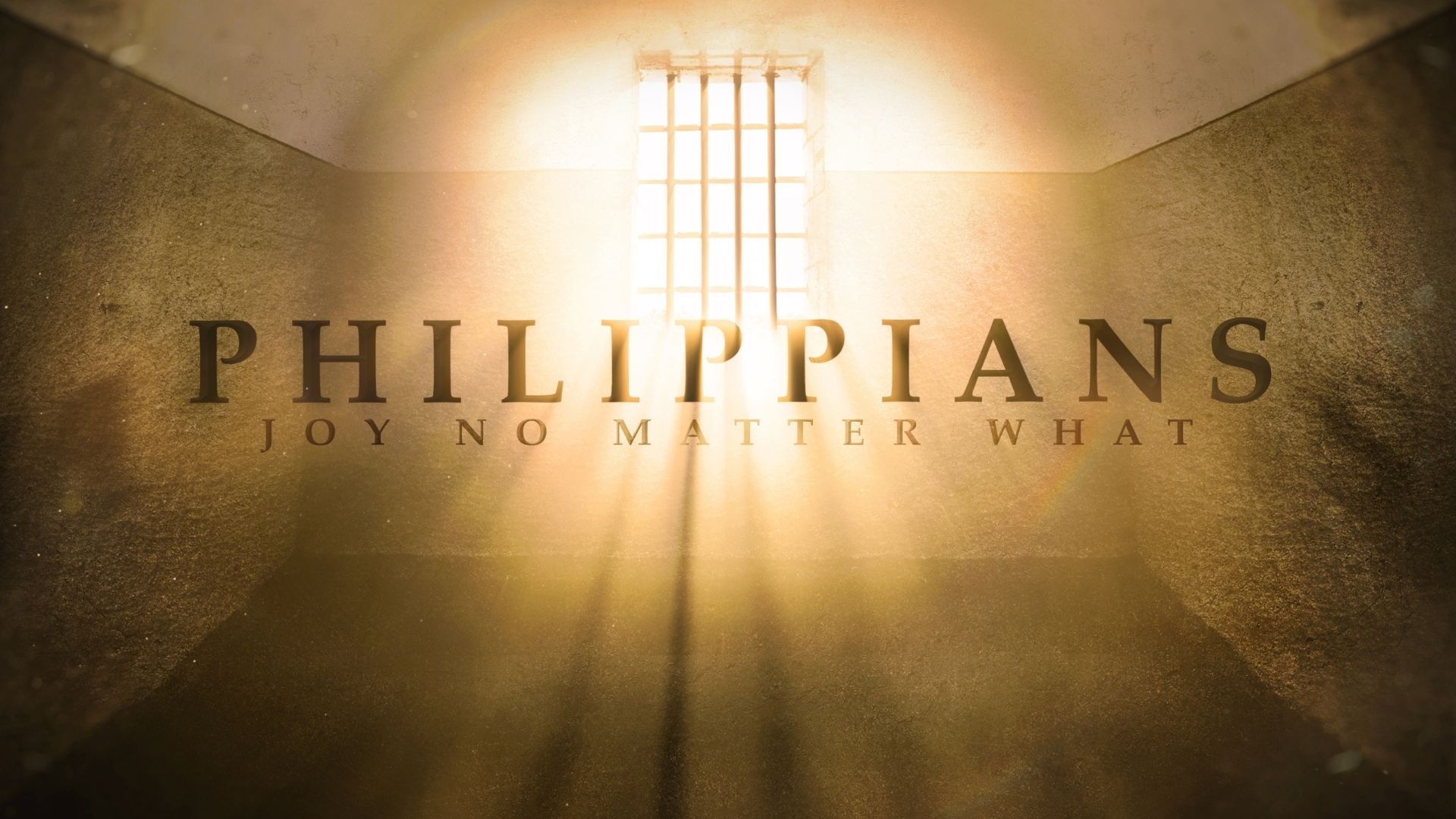